Care Along the Continuum of Cancer - Supporting AI/AN Patients in a Primary Care Setting
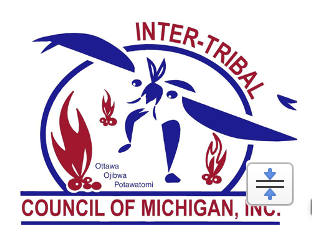 Emily Mackler, PharmD, BCOP
Beth Sieloff, MPH, E-RYT
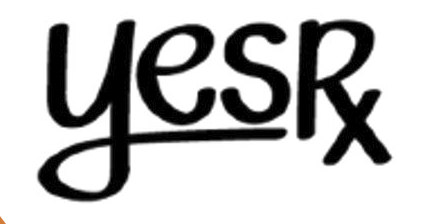 American Indian Cancer Survivorship
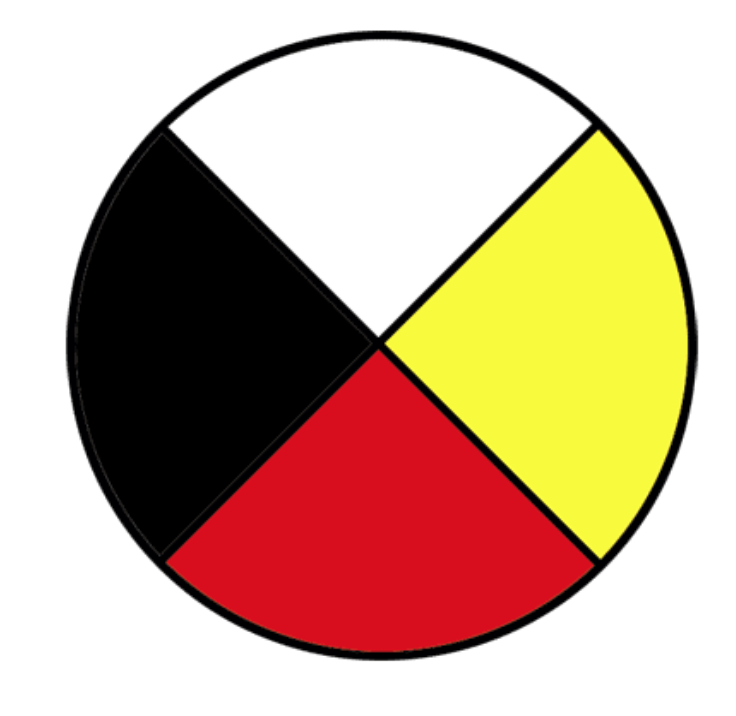 Across cancer types, Native people have the worst 5-year survival rates of any U.S. racial or ethnic group.  
Less likely to receive optimal treatment
Are less likely to undergo surgery (breast, colon, prostate)
Lower rate of post treatment surveillance and adjuvant therapy
https://youtu.be/-7CoU1utpLE?si=58kLpoOp5ksbPGrv
Javid et al., 2014
[Speaker Notes: Emily, I am trying to decide which video]
[Speaker Notes: This 1 digital story represents many American Indians and families impacted by cancer.  With advocacy, respect for culture, and informed family members, the individuals that we dedicate our careers to serving can thrive, survive and live on to ensure support systems are in place to serve future generations.  Today's discussion is going to take us on an informative journey that spans the cancer continuum, to inform, advocate, and provide resources for you to support American Indian populations.]
Studies including both rural and urban AI cancer survivors revealed barriers to receipt of optimal cancer symptom management and proportionally lower hospice utilization among AI/AN populations.
The Cancer Continuum
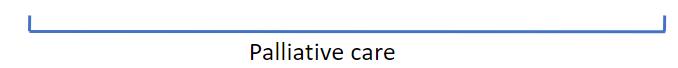 "Support Systems in a Rural Indigenous Community is Vital for Our Survival"

Amanda Hess, Hannahville Indian Community
Guadagnolo BA, Petereit DG, Coleman CN. Cancer Care Access and Outcomes for American Indian Populations in the United States: Challenges and Models for Progress. Semin Radiat Oncol. 2017 Apr;27(2):143-149. doi: 10.1016/j.semradonc.2016.11.006. Epub 2016 Nov 24. PMID: 28325240; PMCID: PMC5363281.
[Speaker Notes: Culturally-tailored programs in targeted communities have been shown to mitigate the observed cancer-related health disparities among AI/AN communities.]
Prevention & Early Detection Factors that Influence Uptake of Cancer Screening
Multi-Component Interventions
Utilization of EHR Screening Reminders
Utilization of Appointment Reminders
Providing Navigation Support
       at the Point of Referral
Community Outreach and Engagement
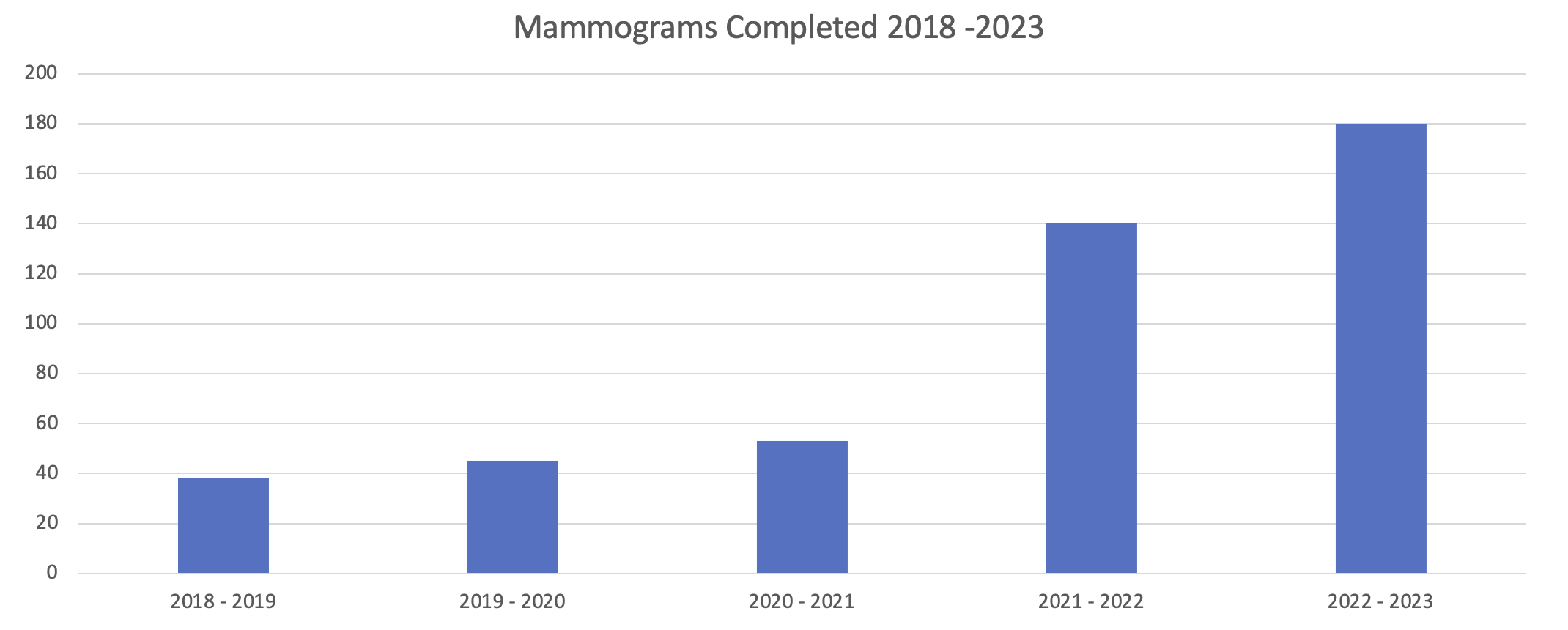 Increase in Mammogram Completion Rate
EHR & Patient Reminders – Navigation Support  Community Outreach and Engagement
American Indians most often step outside their cultural norms during cancer treatment  (Haozous, E., et al, 2016)
Survivorship support requires bidirectional learning by oncologists and primary care providers to understand the mind, body, spirit and social relationships of indigenous cultures 
Culturally focused education programs at the community level to inform AI/AN patients about cancer therapies could potentially increase their acceptance among AI/AN populations (Javid, S., et al., 2014)
Cultural Needs of American Indians Undergoing Cancer Treatment
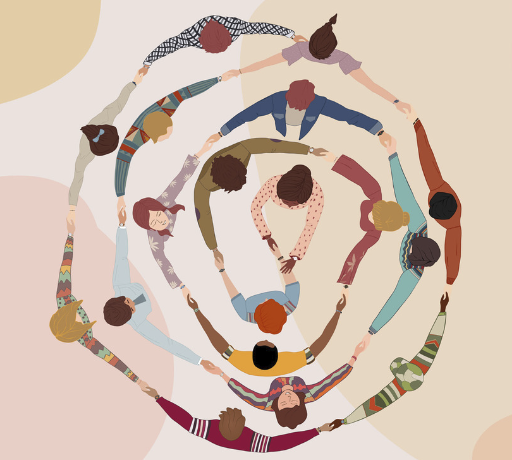 TreatmentCancer Treatment Changes
Classic cytotoxic --> molecular targeted treatment 
Average median duration of cancer treatment: 
4 months (1995 – 1999) 
9 months (2010 – 2014) 
Oral Anticancer Agents (OAAs) taken for years 
Drug-drug interactions 
Side effects that worsen comorbid conditions
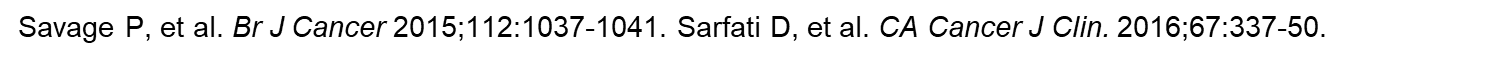 Cultural Aspects  Long-Term and Late Effects in AI patients
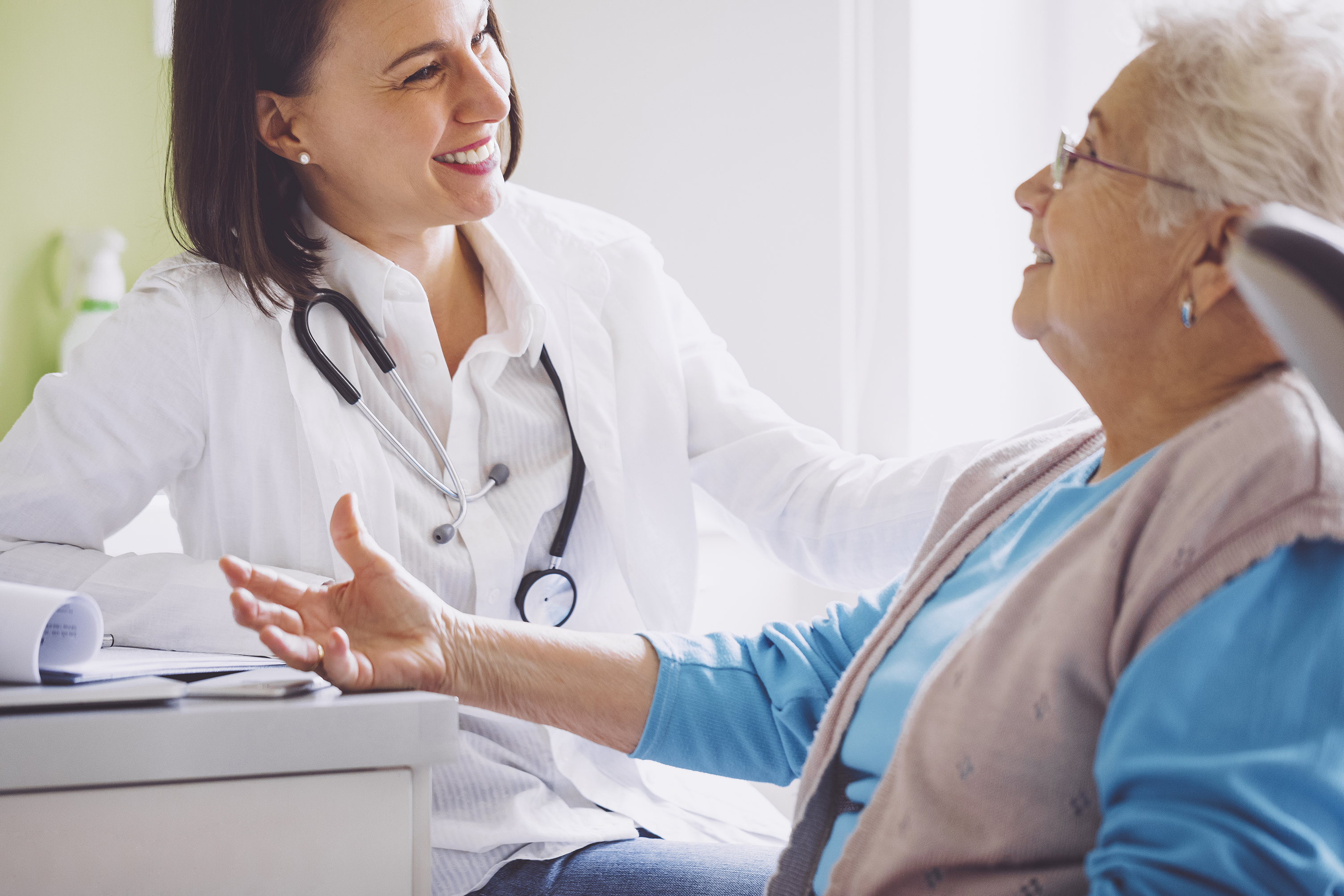 It is not a cultural norm to discuss many of the long-term and late effects of cancer treatment
Primary care provider inquiry to patients well being
Regular screening for long-term and late effects of cancer treatment 
Development of survivor social networks within tribal communities
Survivorship: The Needs of a Cancer Survivor
[Speaker Notes: Just like you and I cancer survivors need the homeostasis in these 4 areas to]
Psychosocial Impacts of Cancer  Long-Term and Late Effects of Cancer Treatment
Resources and Community Support Along the Cancer Continuum
Three Fires Cancer Journey Resource Guide
[Speaker Notes: At Your Table is the Three Fires Cancer Journey Resource Guide.  This is an editable template that allows your health system to navigate and inform your patients of the resources immediately available in your community.  Inspired by the painting Rough Waters and adapted for the Anishinaabe Region, this resource provides you or a member of your health team to sit down with newly diagnosed cancer patients to identify the resources available in your community and at the same time take the time to document any barriers they are having in securing treatment, understanding their treatment plan, or most importantly keeping their treatment appointments, and set EHR reminders to follow-up with the patient and their oncology team. https://www.ncbi.nlm.nih.gov/pmc/articles/PMC5546748/]
Supporting Diagnosis and Survivorship
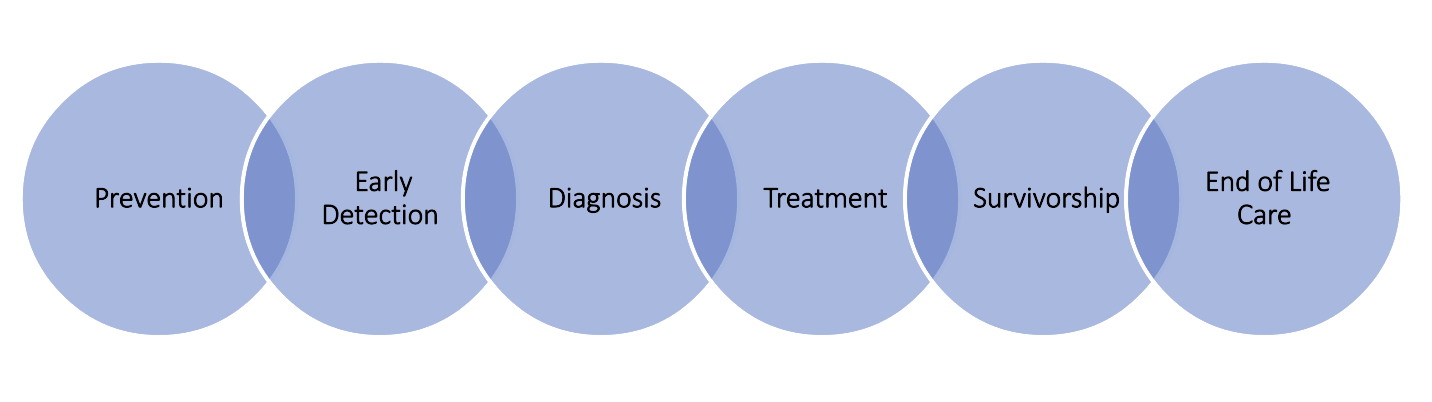 Palliative care
Empowering Survivors to Live WellThe Role of Primary Care
Cancer and Co-Morbidities
Prevalence of chronic comorbidities in Medicare beneficiaries with cancer over age 65
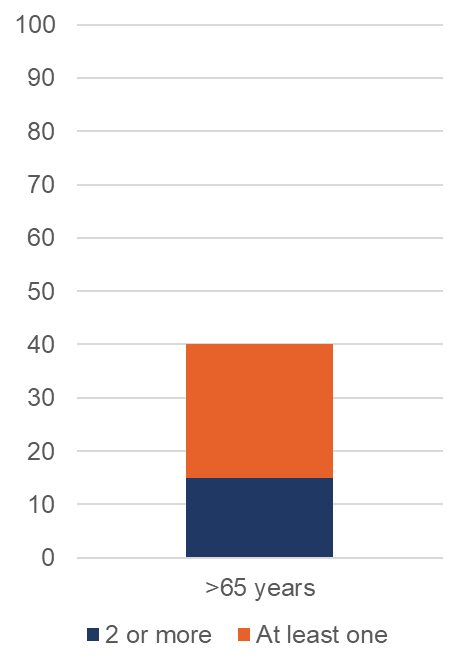 Percent
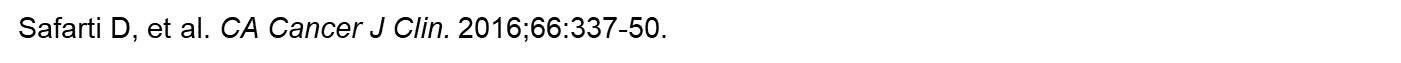 Number of comorbidities
Cancer and Co-Morbidities
Cancer effects on the comorbidity 
New targeted therapies, endocrine therapy, and corticosteroids can adversely affect comorbid conditions – in particular, diabetes mellitus and cardiovascular disease – in patients with cancer
Comorbidities affect cancer outcomes
Management of comorbidities are an important component of cancer care and may impact treatment toxicities and effectiveness, as well as survival.
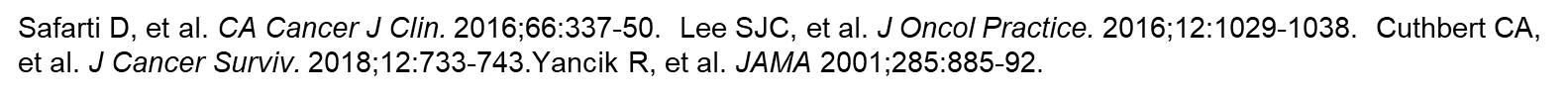 Cancer and Co-Morbidities – Communication
Coordination of care for oncology patients is complicated, and in some cases, the oncologist serves as the primary provider during cancer treatment. Treatment of comorbid conditions may be suboptimal.
Management of comorbidities are an important component of cancer care and may impact treatment toxicities and effectiveness, as well as survival.
The literature is replete with evidence that lapses in communication between oncology specialty providers and primary care providers may provide opportunity for improvements in care and thus patient outcomes.
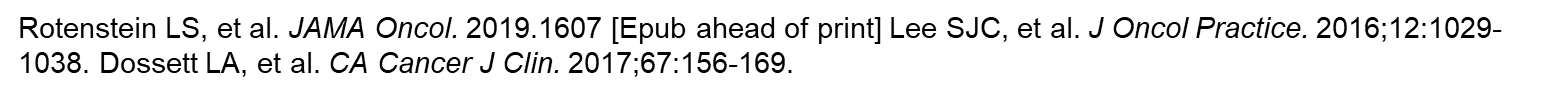 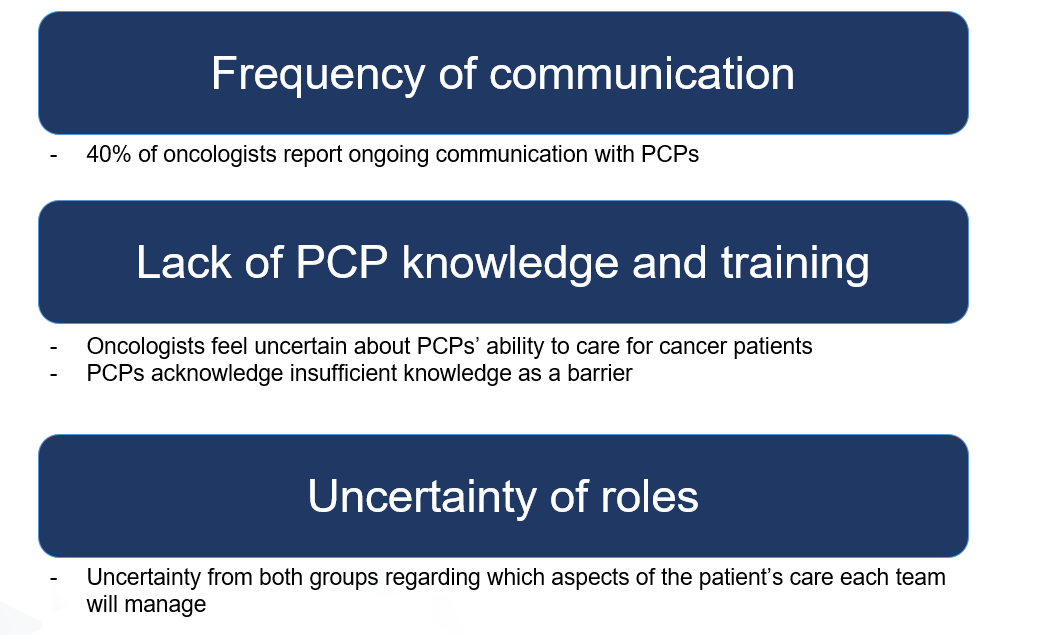 Cancer and Co-Morbidities Communication Barriers
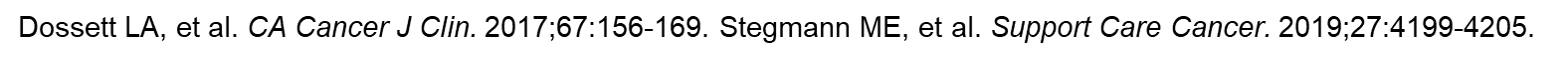 Patients taking Oral Anti-Cancer Agents (OAA)
Increased importance in patient and caregiver confidence – managing symptoms at home 
Increased barriers to receive the OAA (due to insurance requirement, prior authorizations, limited distribution, and high cost) 
Risk factors predicting need for medication modifications 
Living in a rural community or small town increased the number of medication modifications by 73% (compared to more urban areas) 
OAA medication adherence directly links to clinical outcome
Primary Care Team Member Role
Screening patients who are receiving active treatment and supporting them in coordination of care, symptom management, and medication access  
Collaboration with oncology clinic 
Utilization of risk model(s) to identify patients at increased risk of developing treatment-related toxicities
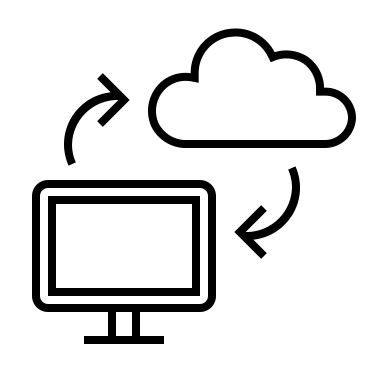 Incorporating a Screening for the Long-Term and 
Late Effects of Cancer Treatment 

 3-Fires Long-Term and Late Effects Screening Tool
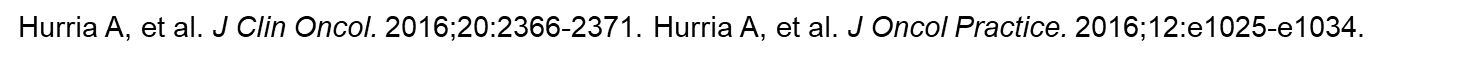 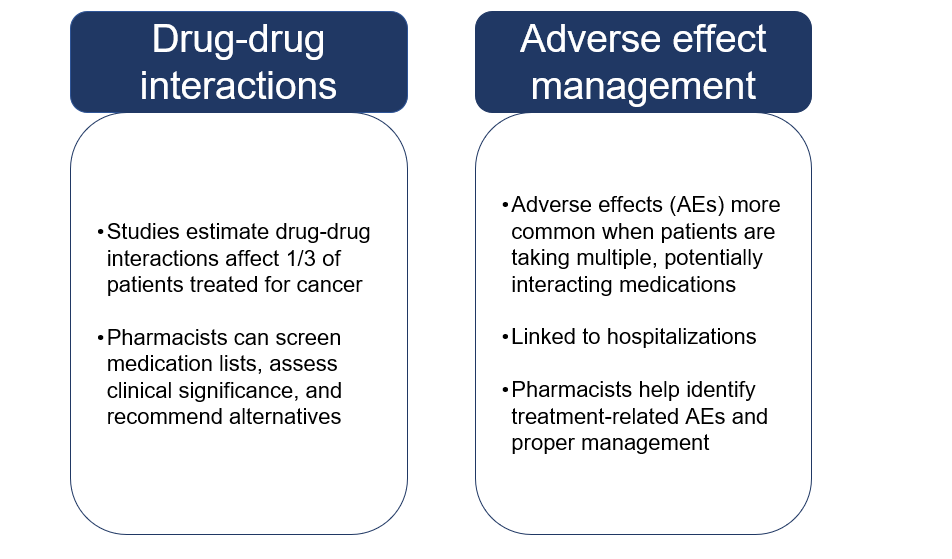 Pharmacist Role
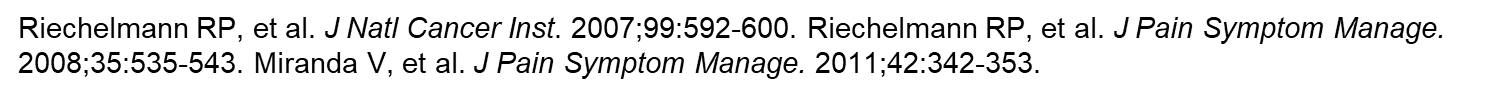 [Speaker Notes: ●There are several other key ways that pharmacists are well-equipped to bridge the gap. 
●DDI checking – DDIs are increasingly common among cancer patients as more people end up on long-term maintenance oral anticancer agents.
●Management of AEs – Pharmacists can recognize side effects as well as effects of a potential drug interaction. Aes in patients on long lists of medications have been linked to increased risk of hospitalization.]
Incorporation of spiritual practices, traditional medicines and culture helps patient with chronic illness, better quality of life and end-of-life
Increases one’s will to live
Improves coping skills, sense of coherence, meaning
Improves stress management (meditation, spiritual practices, mindfulness)
Improves pain management
Enables patient to have more realistic sources of hope (meaning in life, reconciliation, hope for finishing important goals—i.e., not cure-focused)
Increases satisfaction with care
Is a patient need
Collaboration with Treatment Facilities
[Speaker Notes: It is important for the primary care provider to include and collaborate supporting patient needs during cancer treatment.  If you reference back to pages 3 and 8 of the navigation packet you will see there is space to refer patients to the traditional healer, and a reminder that it is the advocacy, spirituality and family involvement that improve outcomes for cancer patients.]
SurvivorshipPalliative Care vs End of Life Care
Partnerships in Care
Tribal Community

Private Insurance Organizations

Traditional & 
Lay Healers

Pharmaceutical Support Organizations

Cancer Center
Patients in palliative care may receive medical care for their symptoms, or palliative care, along with treatment intended to cure their serious illness.
Patient
 and Caregivers
NIH, Institute on Aging, May 2021
Incorporating Hospice into Your Community
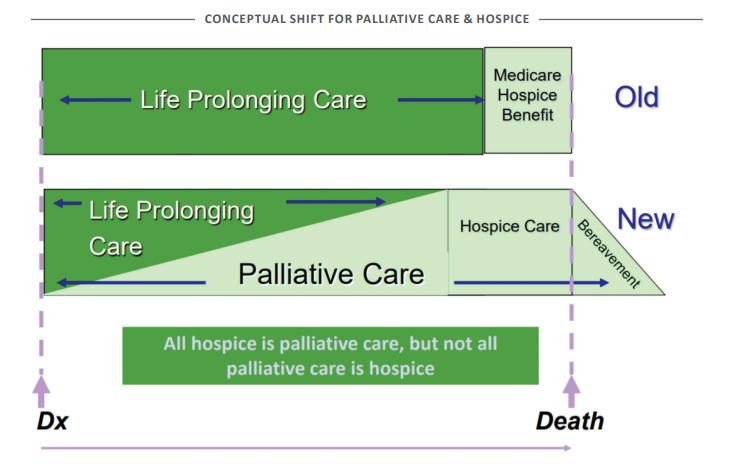 Partnerships in Care

Tribal Community

Private Insurance Organizations

Traditional &  Lay Healers

Pharmaceutical Support
Organizations

Cancer Center
www.moqc.org
Resources
Juxtaposition of Cancer Medication Need and Waste
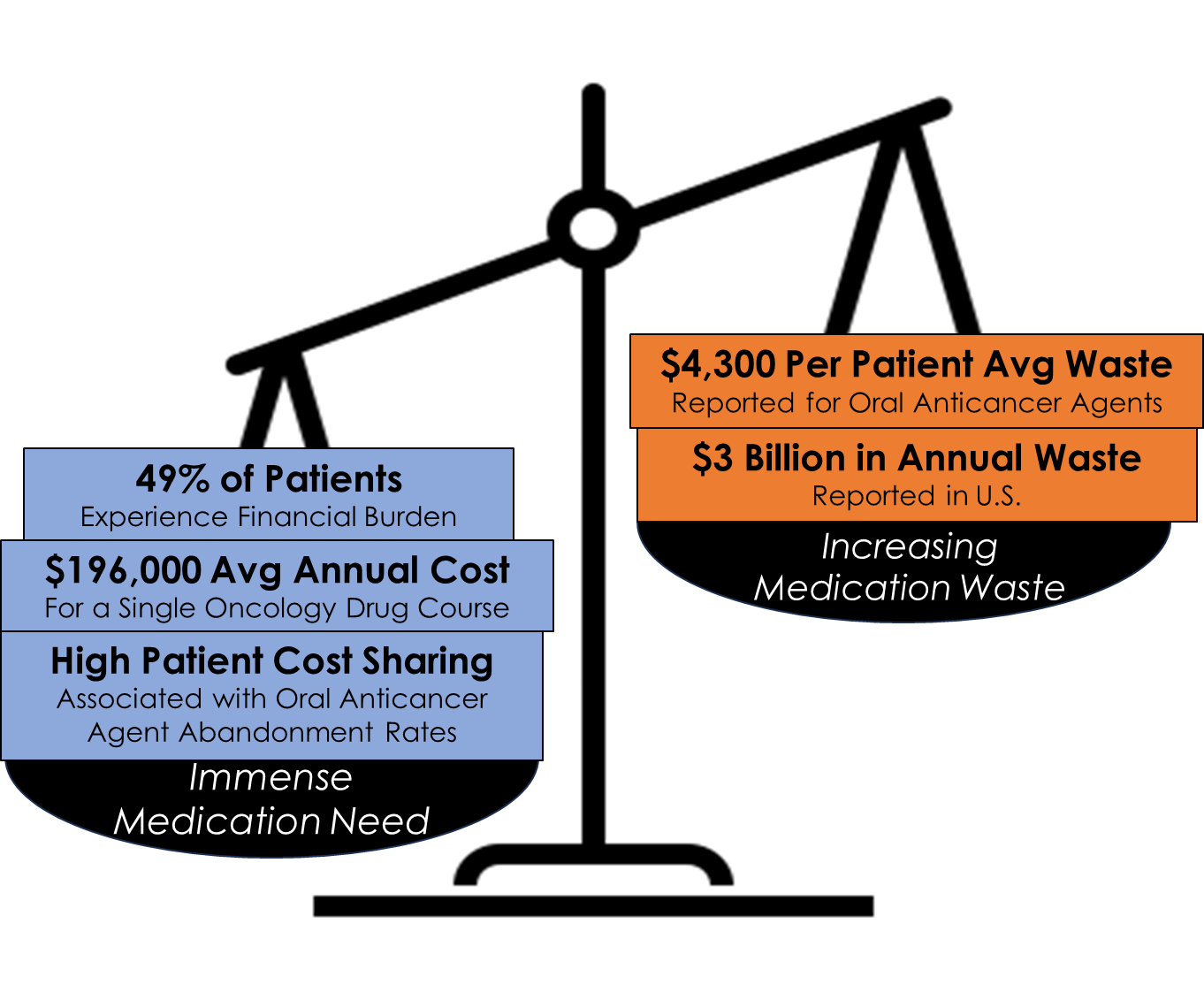 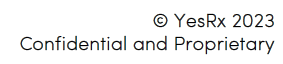 Cancer Drug Repositories
Established for medication donation and redistribution
14 states including Michigan have legislation 
Respond to medication affordability, access, and waste 
YesRx – charitable organization founded in June 2023, to remove barriers to medication access for vulnerable and underserved people and communities via a State-wide Cancer Drug Repository
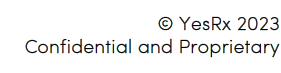 [Speaker Notes: ●There are several other key ways that pharmacists are well-equipped to bridge the gap. 
●DDI checking – DDIs are increasingly common among cancer patients as more people end up on long-term maintenance oral anticancer agents.
●Management of AEs – Pharmacists can recognize side effects as well as effects of a potential drug interaction. Aes in patients on long lists of medications have been linked to increased risk of hospitalization.]
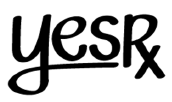 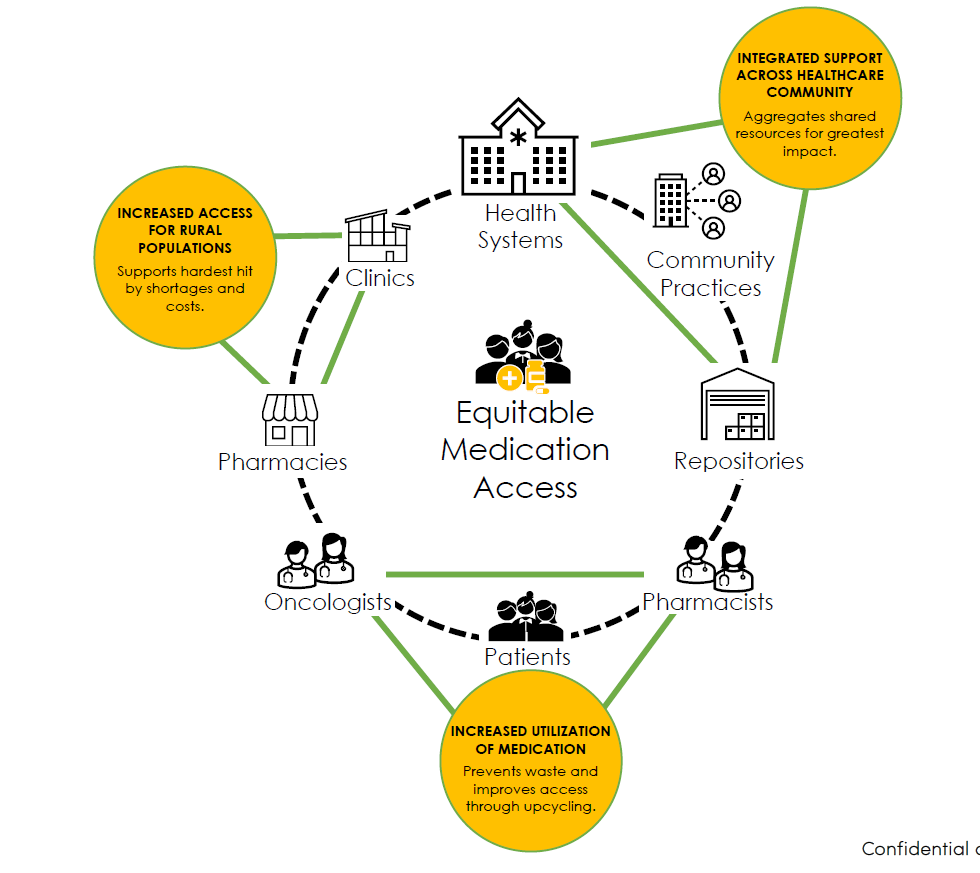 Ecosystem Approach
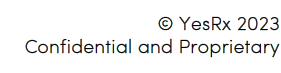 [Speaker Notes: ●There are several other key ways that pharmacists are well-equipped to bridge the gap. 
●DDI checking – DDIs are increasingly common among cancer patients as more people end up on long-term maintenance oral anticancer agents.
●Management of AEs – Pharmacists can recognize side effects as well as effects of a potential drug interaction. Aes in patients on long lists of medications have been linked to increased risk of hospitalization.]
Maamwi Gda' monobmaadizzi' mi
Let us gather for a good way of life
24-months
Develop Focus Group Questions
CMEs/CEUs for Learning Session Participants
Publication
Recorder/Transcription Svc
Matt Lamphier Photo Voice
Space, Travel, Honorarium
Objectives from LOI 
Educate tribal and state health systems stakeholders
Facilitate GONA to identify PCOR/CER cancer priorities, including rural AI tribal traditional practices and palliative care use
Discuss AI history/culture/tradition with healthcare stakeholders to prepare for future PCOR/CER tribal engagement in MI
Prioritize and publish oncology/palliative care PCOR/CER research agenda for rural AI
Recorder/Transcription Svc
Matt Lamphier Photo Voice
Space, Travel, Honorarium
GONA
Interviews/Focus Groups/PCOR CER Orientation/Training
Consortium:  Tribal Providers/Cancer Centers Staff/Survivors/Caregivers/other Private and Govt stakeholders
[Speaker Notes: This is based on the content of the LOI, not everything is exactly specific, but it does give us something to design/build the application.]
Where do you need Resources and Community Support Along the Cancer Continuum?
[Speaker Notes: At Your Table is the Three Fires Cancer Journey Resource Guide.  This is an editable template that allows your health system to navigate and inform your patients of the resources immediately available in your community.  Inspired by the painting Rough Waters and adapted for the Anishinaabe Region, this resource provides you or a member of your health team to sit down with newly diagnosed cancer patients to identify the resources available in your community and at the same time take the time to document any barriers they are having in securing treatment, understanding their treatment plan, or most importantly keeping their treatment appointments, and set EHR reminders to follow-up with the patient and their oncology team. https://www.ncbi.nlm.nih.gov/pmc/articles/PMC5546748/]